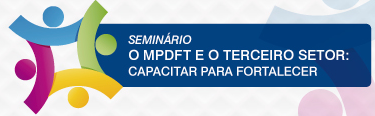 Principais Falhas e Irregularidades na Visão do Controle Interno e Externo: Casos Práticos
Brasília/df -  20 de fevereiro de 2020joão bosco ferreira
Apresentação
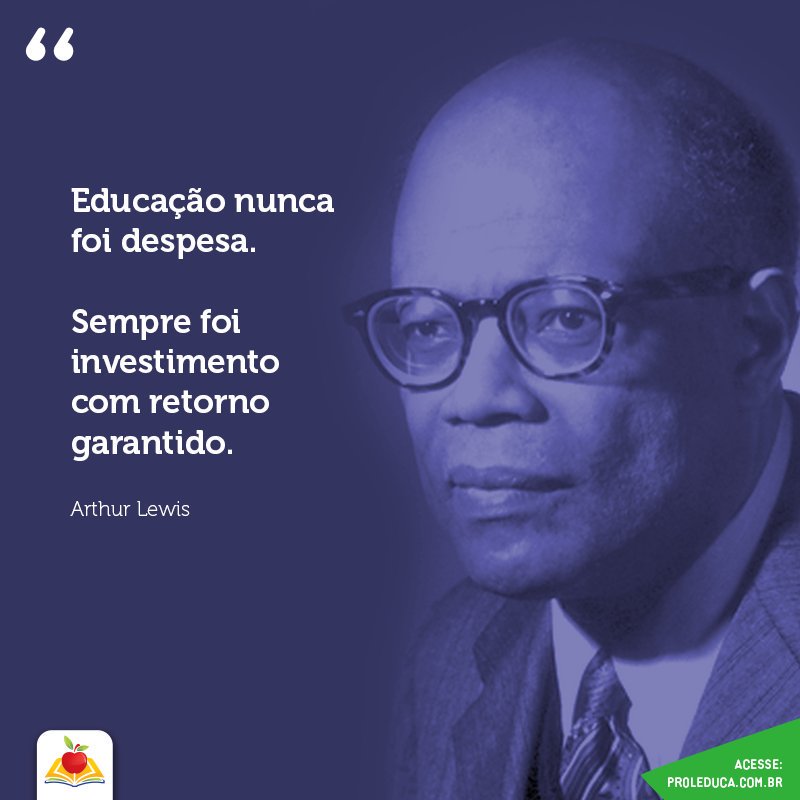 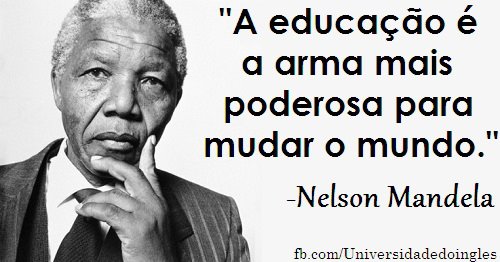 Decreto nº 37.843/2016
Art. 37. As compras e contratações de bens e serviços pela organização da sociedade civil com recursos transferidos pela administração pública distrital deverão adotar métodos usualmente utilizados pelo setor privado, garantida a observância dos princípios da legalidade, da impessoalidade, da moralidade, da publicidade, da economicidade e da eficiência.
Parágrafo único. A administração pública distrital poderá disponibilizar sistema eletrônico de compras e contratações.
Decreto nº 37.843/2016
Art. 40. Poderão ser pagas com recursos da parceria as seguintes despesas:
I - remuneração da equipe encarregada da execução do plano de trabalho, compreendendo as despesas com pagamentos de impostos, contribuições sociais, Fundo de Garantia por Tempo de Serviço - FGTS, férias, décimo terceiro salário, salários proporcionais, verbas rescisórias e demais encargos sociais e trabalhistas, alusivas ao período de vigência da parceria, conforme previsto no plano de trabalho;
II - diárias referentes a deslocamento, hospedagem e alimentação, nos casos em que a execução da parceria o exija;
Decreto nº 37.843/2016
Art. 41. (...)
§ 1º A equipe de trabalho consiste no pessoal necessário à execução do objeto da parceria, incluídas pessoas pertencentes ao quadro da organização da sociedade civil ou contratadas, submetidas a regime cível ou trabalhista, recrutadas sem qualquer ingerência do órgão ou entidade pública.
§ 4º O pagamento das verbas rescisórias com recursos da parceria será proporcional ao período de atuação do profissional na execução das etapas previstas no plano de trabalho.
§ 5º Os valores referentes a verbas rescisórias poderão ser provisionados em item específico do plano de trabalho.
Decreto nº 37.843/2016
Art. 40. Poderão ser pagas com recursos da parceria as seguintes despesas:
III - custos indiretos necessários à execução do objeto, tais como internet, transporte, aluguel, telefone, taxas e tarifas, consumo de água e energia elétrica;
IV - bens de consumo, tais como alimentos, material de expediente, material pedagógico, produtos de limpeza, combustível e gás;
V - aquisição de equipamentos e materiais permanentes essenciais à consecução do objeto e serviços de adequação de espaço físico, desde que necessários à instalação dos referidos equipamentos e materiais, conforme o disposto no plano de trabalho aprovado; e
Decreto nº 37.843/2016
Art. 40. Poderão ser pagas com recursos da parceria as seguintes despesas:
VI - contratação de serviços de terceiros, tais como limpeza, manutenção, segurança de instalações físicas, capacitação e treinamento, informática, design gráfico, desenvolvimento de softwares, contabilidade, auditoria e assessoria jurídica; ou
VII - outros tipos de despesa que se mostrarem indispensáveis para a execução do objeto.
Decreto nº 37.843/2016
Art. 41. (...)
§ 6º É vedado remunerar com recursos da parceria o cônjuge, companheiro ou parente, em linha reta ou colateral, por consanguinidade ou afinidade, até o segundo grau, de:
I - administrador, dirigente ou associado com poder de direção da organização da sociedade civil celebrante da parceria ou, nos casos de atuação em rede, executante;
II - agente público com cargo em comissão ou função de confiança que esteja lotado na unidade responsável pela execução da parceria no órgão ou entidade pública; ou
III - agente público cuja posição no órgão ou entidade pública distrital seja hierarquicamente superior à chefia da unidade responsável pela execução da parceria.
Caso Prático: Secretaria de Educação do DF
O Termo de Colaboração nº X01/2017, foi formalizado em 9 de agosto de 2017, no montante de R$ 4.843.994,40, com vigência de 54 meses, a partir da data de assinatura até 08/02/2022, tendo com objeto o atendimento a crianças de 0 (zero) a 5 (cinco) anos, primeira etapa da Educação Básica, em período integral de 10 horas diárias, em prédio próprio da instituição, conforme interesse da Administração Pública, com vistas ao desenvolvimento em seus aspectos físicos, emocionais, afetivos, cognitivos, linguísticos e sociais, conforme meta pactuada, estabelecida no plano de trabalho, apresentado pela Organização da Sociedade Civil e aprovado pela Comissão de Análise de Planos de Trabalho.
Caso Prático: MPDFT
De acordo com o Plano de Trabalho apresentado pela OSC, foram previsto atendimento no Maternal I e II, com o total de 120 crianças, conforme quadro a seguir:
Caso Prático: Secretaria de Educação do DF
O Plano de Trabalho do Termo de Colaboração, estabelece a possibilidade da Creche (...) contratar 26 pessoas, conforme quadro:
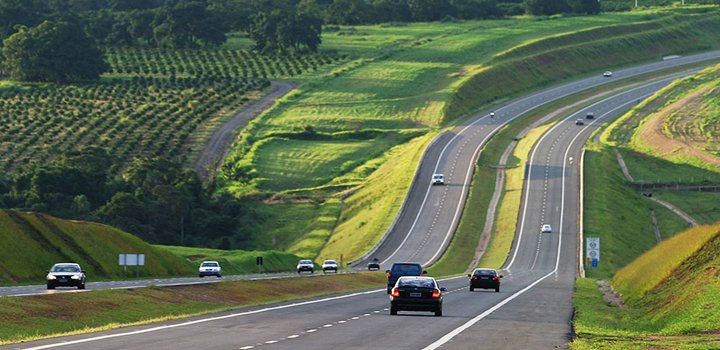 Contratação de pessoal
Impessoalidade
Moralidade
Economicidade
Publicidade
Processo seletivo
Caso Prático: MPDFT
Caso Prático: MPDFT
Casos Práticos: TCU e Tribunais de Contas
Plano de Trabalho pouco detalhado;
Metas insuficientemente descritas, quantitativa e qualitativamente;
Realização de despesas fora da vigência;
Pagamento antecipado a fornecedores de bens e serviços;
Retirada de recursos para outras finalidades com posterior ressarcimento;
Aceitação de documentação inidônea para comprovação de despesas;
Casos Práticos: TCU e Tribunais de Contas
Ausência de cotação de preço, no mínimo, 3 (três);
Contratação de empresas de dirigentes das OSC;
Contratação de empresas do membros do Conselho Fiscal;
Conselho Fiscal com grau de parentesco com o dirigente da OSC;
ausência de processo seletivo na contração de pessoal;
contratação de empresas sem experiência e capacitação técnica;
ausência de produtos e relatórios técnicos;
ausência de critérios na contratação de consultorias.
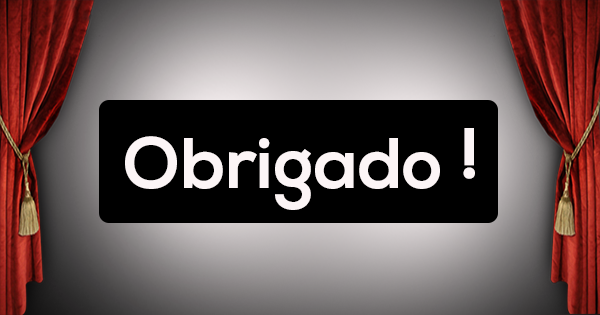 João Bosco
E-mail: jbosco.ferreira@mpdft.mp.br
Tel. PJFEIS: (61) 3343-9862